LOVE OUR NATURE
TITLE: GREENHOME EFFECTS 
AND 
MEASURES TO OVERCOME THE GREENHOUSE EFFECT
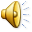 GREENHOME EFFECTS
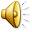 INTRODUCTION
Greenhouse effect is due to heat seepage.

Among some types of greenhouse gases available are carbon dioxide and nitrogen oxides.
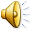 GREENHOUSE EFFECT CONCEPT
Is a phenomena closely related to globals warming.
The release of carbon dioxide gas has become a major cause of the greenhouse effect.
Solar light carries ultraviolet rays to the earth but the heat that gets to surface of the earth can not be released due to being blocked by carbon dioxide gas that covers the atmosphere.as a result of the earth’s temperature is getting hotter.
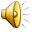 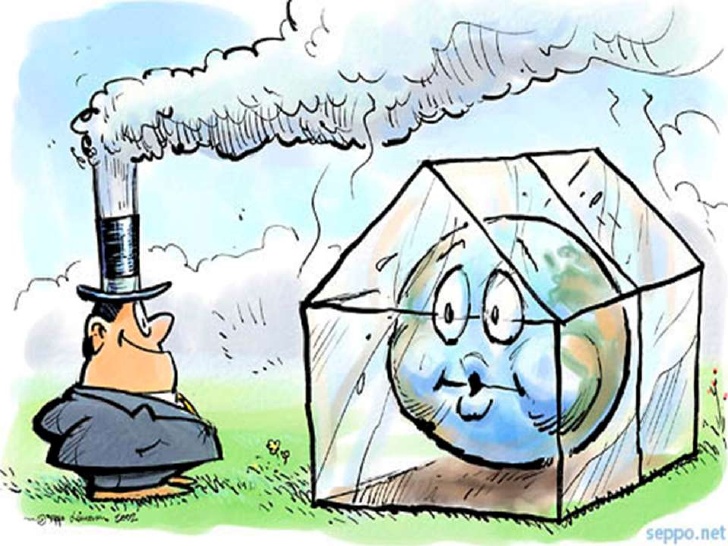 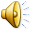 GREENHOUSE EFFECT PROCESS
Occurs when the composition of greenhouse gases such as carbon dioxide,carbon monoxide and nitrogen dioxide increases above normal levels. 
When the composition of the gases increases thease gas molecules are heat-saving and slow down the prosess of heat release.
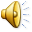 IMAGE OF GREENHOUSE EFFECT PROSESS
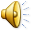 CAUSE
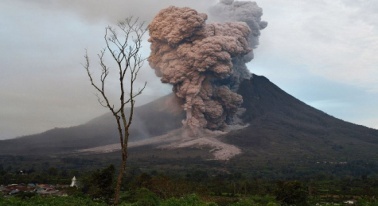 Volcanic eruptions
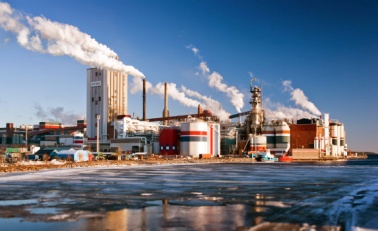 Industrial
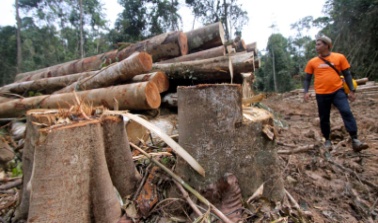 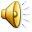 Logging
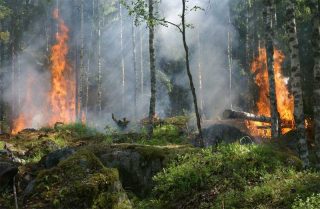 Forest burning
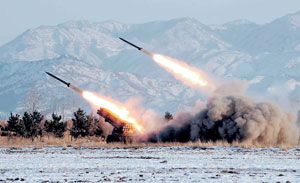 Nuclear test/missile
EFFECT
ENVIROMENT

1.Damaging habitat
2.Causing extinction of fauna and flora 
3.Disrupting the natural cycle
4.Environmental pollution
5.Sea level rise
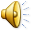 HUMAN HEALTH IS DISTURBED
Temperature changes cause ‘heatware’  in some places and areas especially the elderly suffer from ‘heatstroke’.

Freshwater shortages and flood events cause polluted and subsequently result in diseases such as diarrhea.
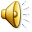 DAILY HUMAN ACTIVITIES AND PLACEMENT ARE DISRUPTED
Climate zone transfers and seawater movement as well as flood events affect fishing and other quatic life.

Natural disasters like storms and droughts cause power supply disruption.
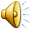 MEASURES TO 					OVERCOME 
			THE 	
GREENHOUSE 							EFFECT
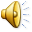 MEASURES TO OVERCOME THE GREENHOUSE EFFECT
Limiting logging activities
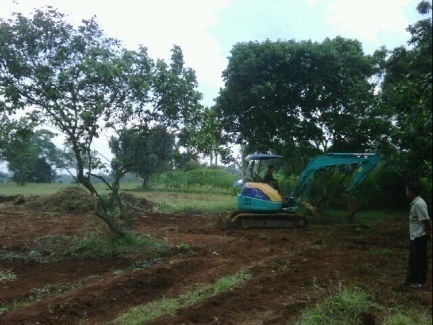 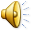 Control the opening of new land
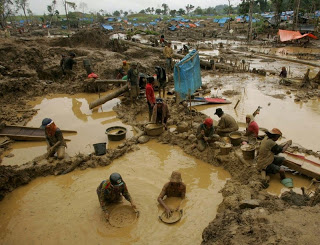 Limiting mining activity
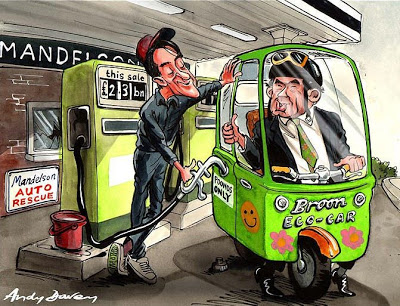 Reduce unleaded gasoline
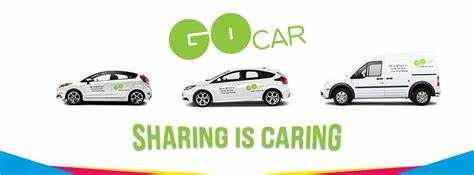 Share a vehicle
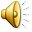 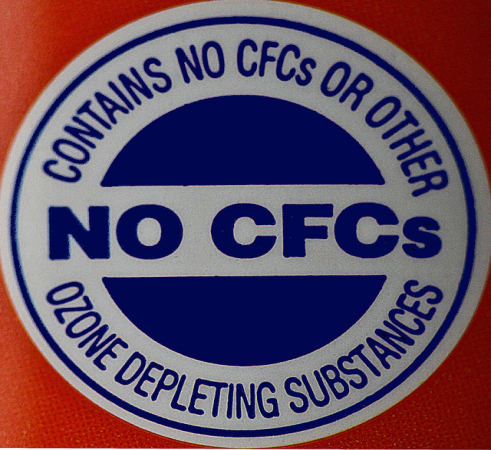 Reducing the use of CFC items
THE ROLE OF GOVERNMENT IN CONCERNING GREEN HOME EFFECTS
1.Helps illegal logging activities
2. Catch rain catchment
3. Intensifying replanting
4. Enforcing laws in the production of smoke and toxic waste in the industry.
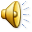 CONCLUSION
All parties should work together to reduce the impact of greenhouse gases.
The government, the private sector, the community and ourselves need to be aware of our world.
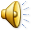 LOVE THE 				EARTH SAVE 					THE 	GENERATION
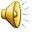